Kultur for læring
T4 – høsten 2022
GBUS
Oversikt - deltakelse
Elev kartlegging - 75%, 210 av 279

Kontaktlærer kartlegging - 86%, 240 av 279

Foreldre kartlegging - 43%, 120 av 279                                  Totalt: 73 % deltakelse

Skoleledelse kartlegging - 100%, 5 av 5

Lærer kartlegging - 77%, 34 av 44

Assistenter og fagarbeidere - 56%, 9 av 16
Elev 1. – 4. trinn: Indikatorer
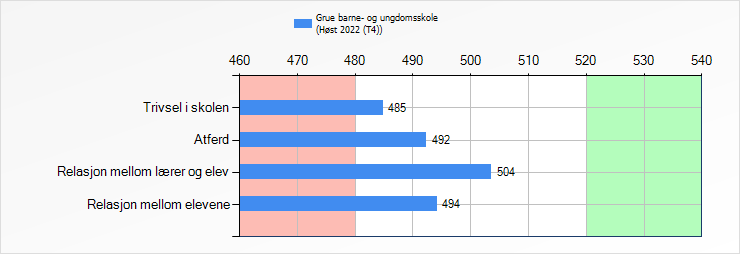 Elev 1. – 4. trinn: GBUS historisk
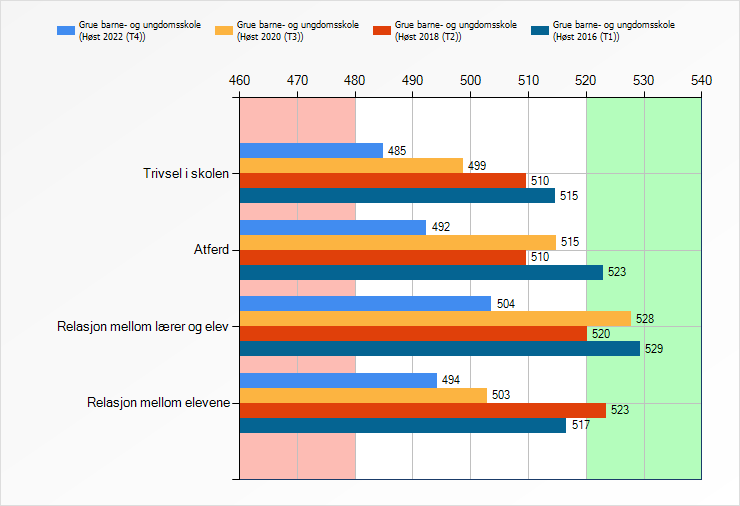 Elev 1. – 4. trinn: fordelt på kjønn
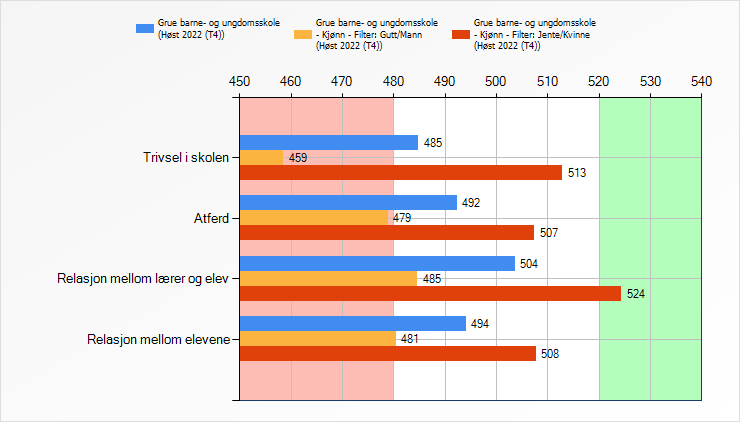 Elev 1. – 4. trinn: sammenlignet med andre
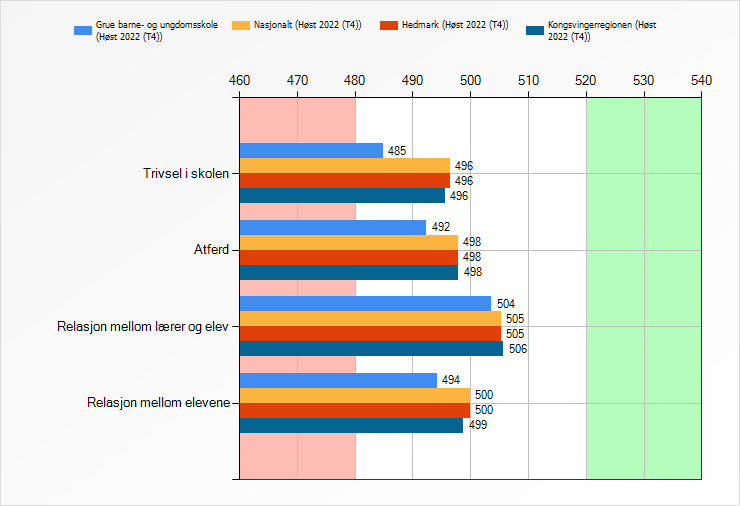 Elev 5. – 10. trinn: Indikatorer
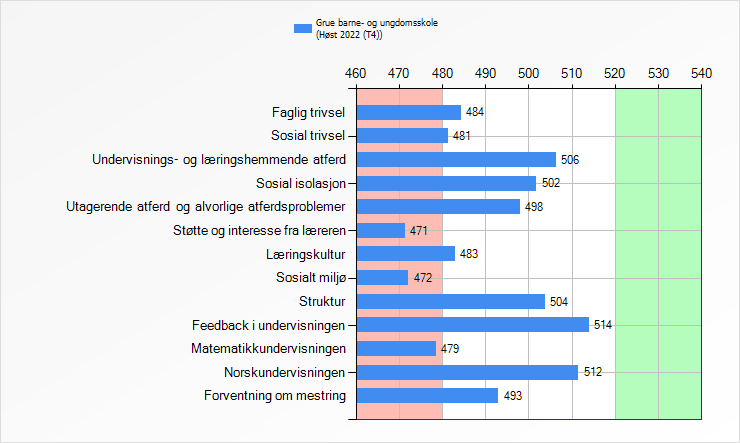 Elev 5. – 10. trinn GBUS: historisk
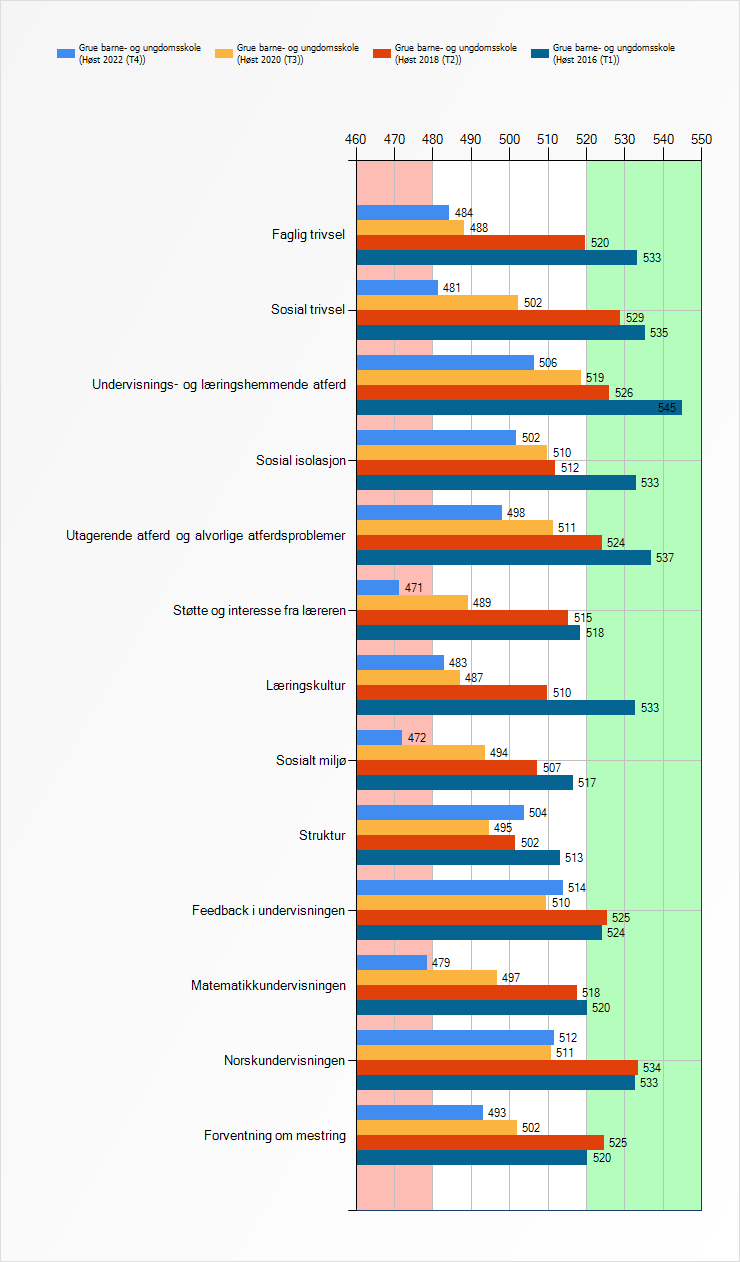 Elev 5. – 10. trinn: fordelt på kjønn
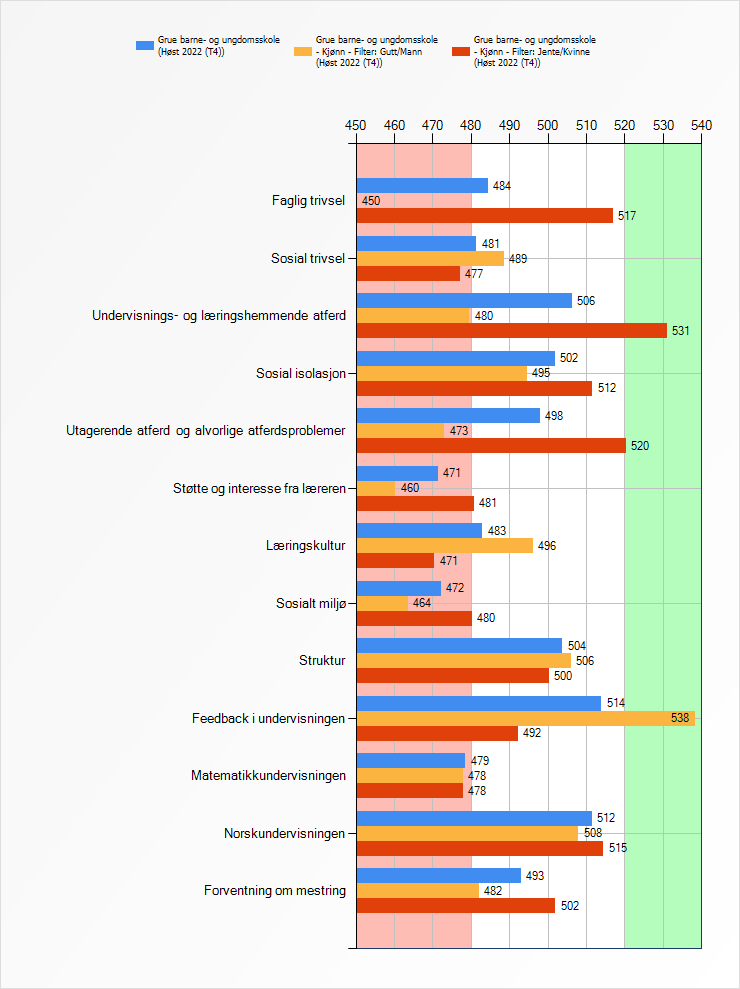 Elev 5. – 10. trinn: sammenlignet med andre
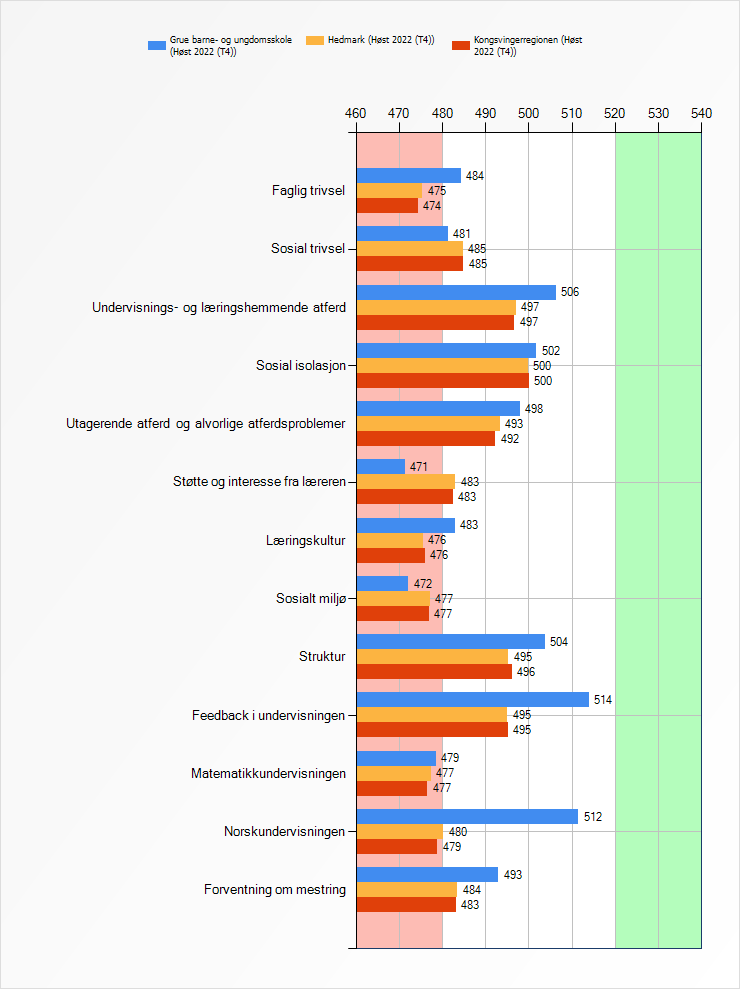 Kontaktlærere - Indikatorer
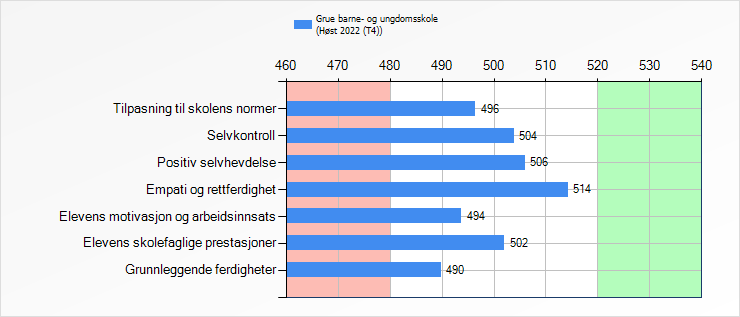 Kontaktlærere GBUS: historisk
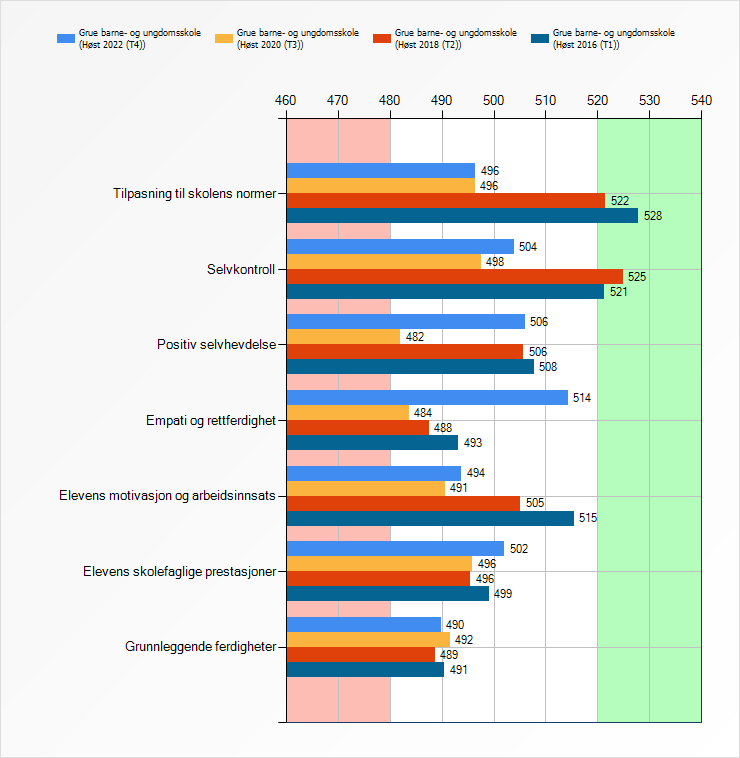 Kontaktlærere: fordelt på kjønn
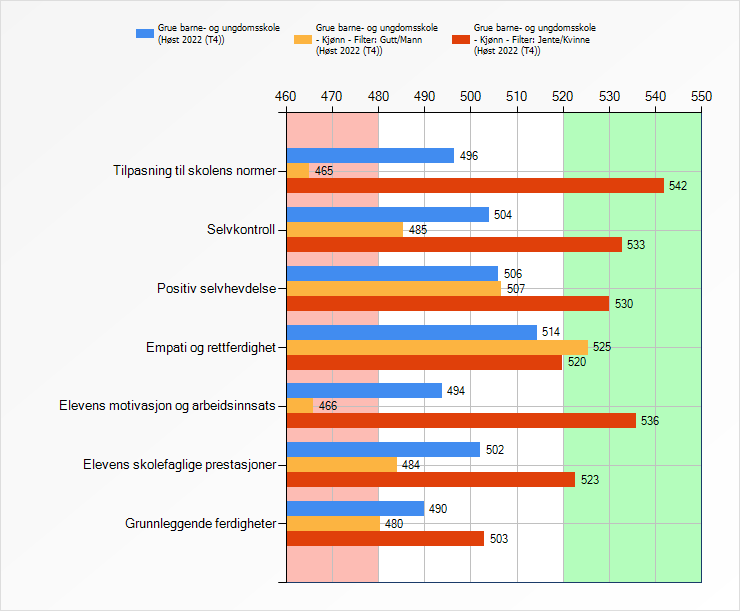 Kontaktlærere: sammenlignet med andre
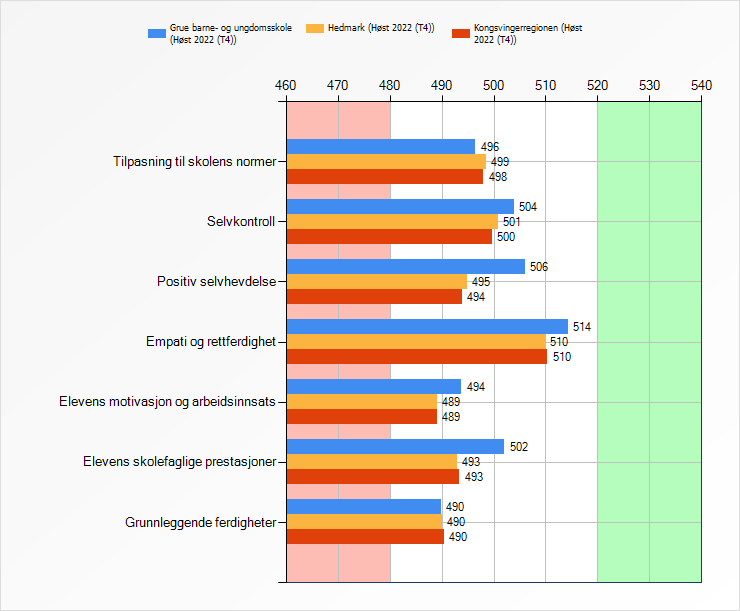 Foreldre: Indikatorer
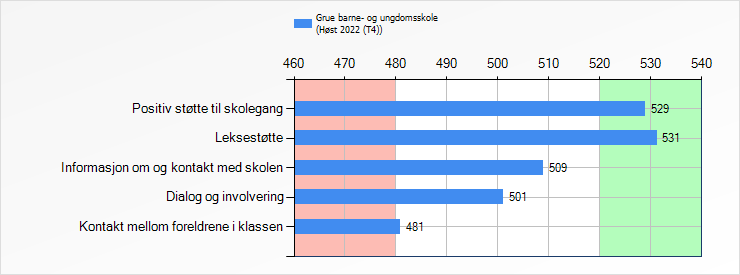 Foreldre GBUS: historisk
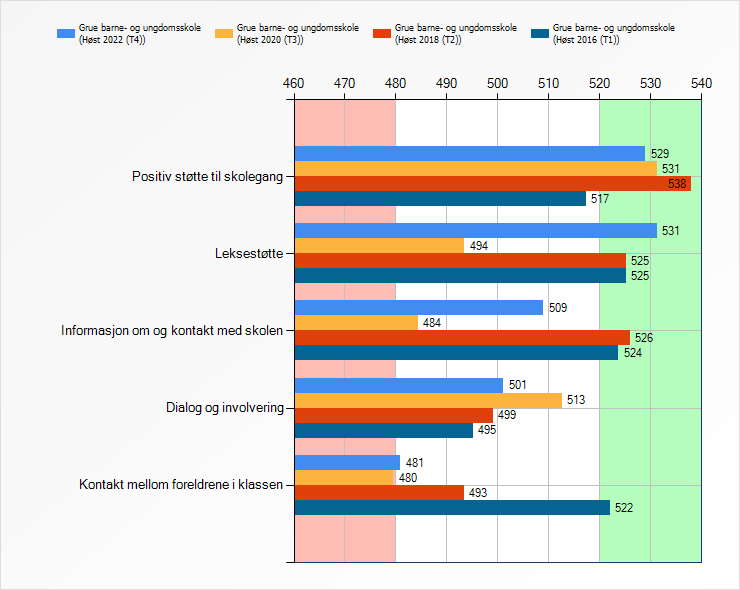 Foreldre: fordelt på kjønn
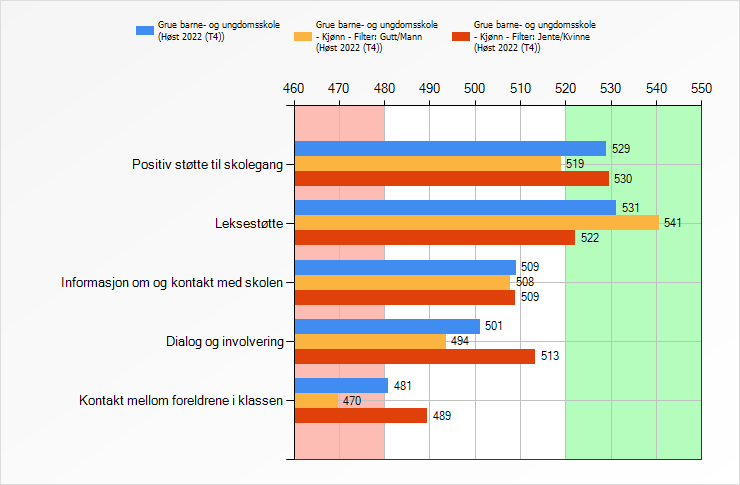 Foreldre: sammenlignet med andre
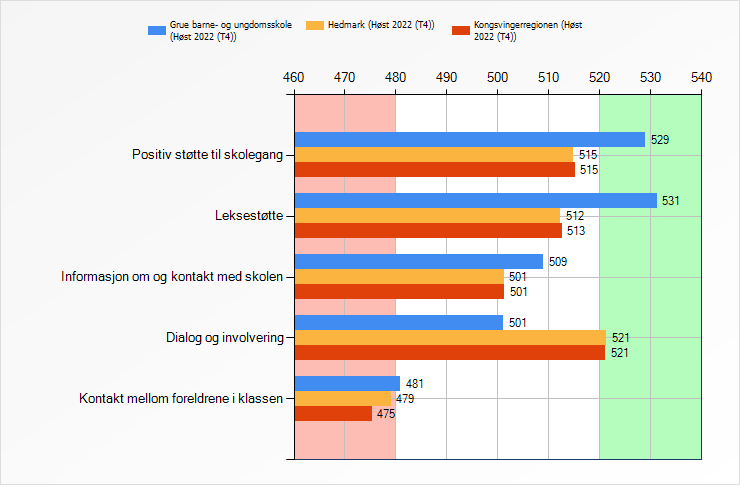 Lærer: Indikatorer
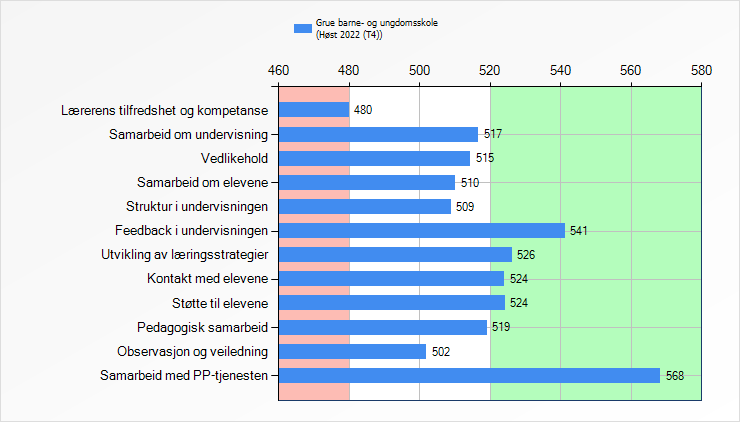 Lærer GBUS: historisk
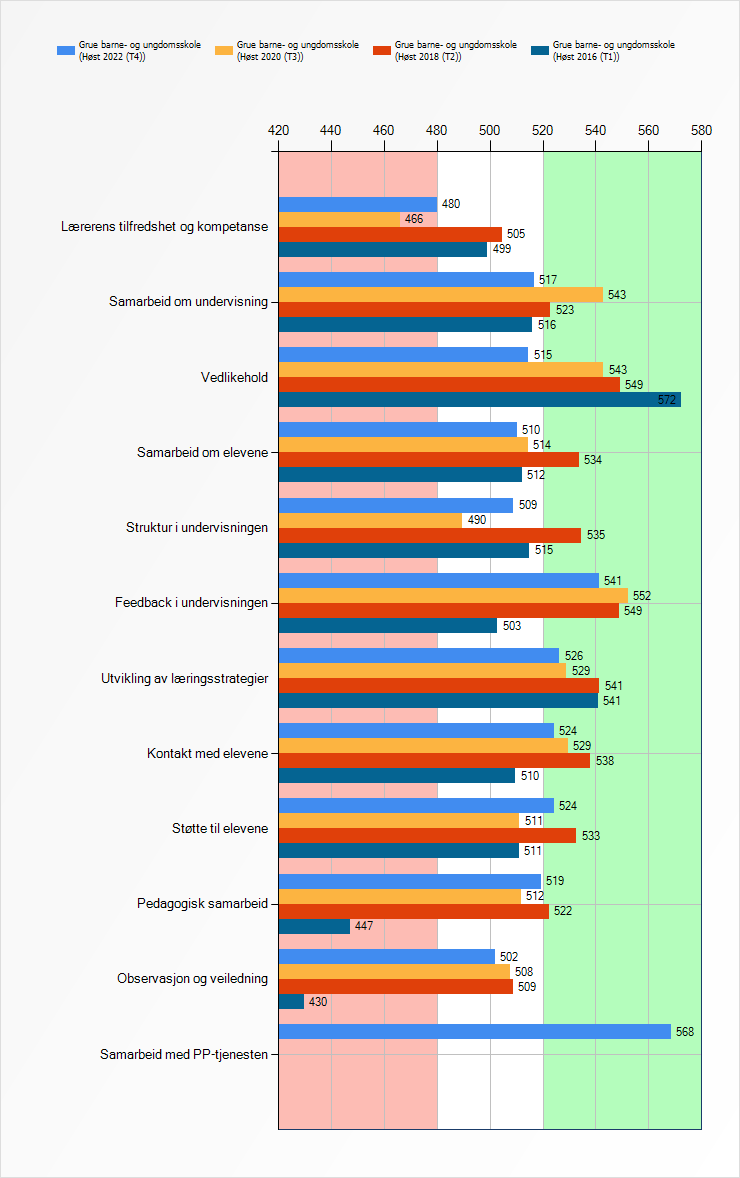 Lærer: fordelt på kjønn
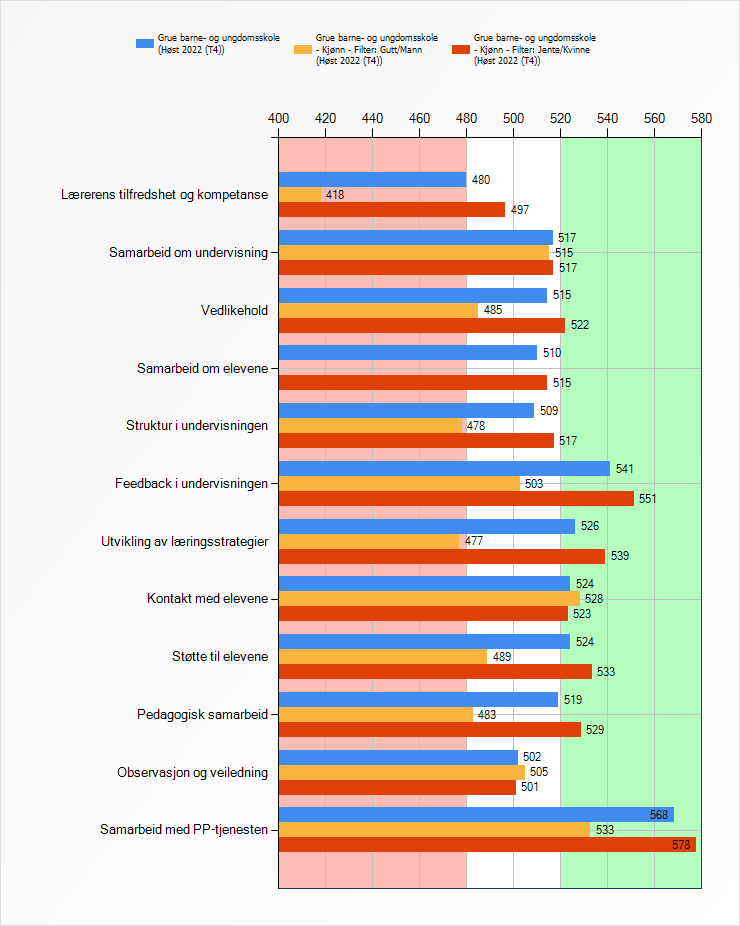 Lærer: sammenlignet med andre
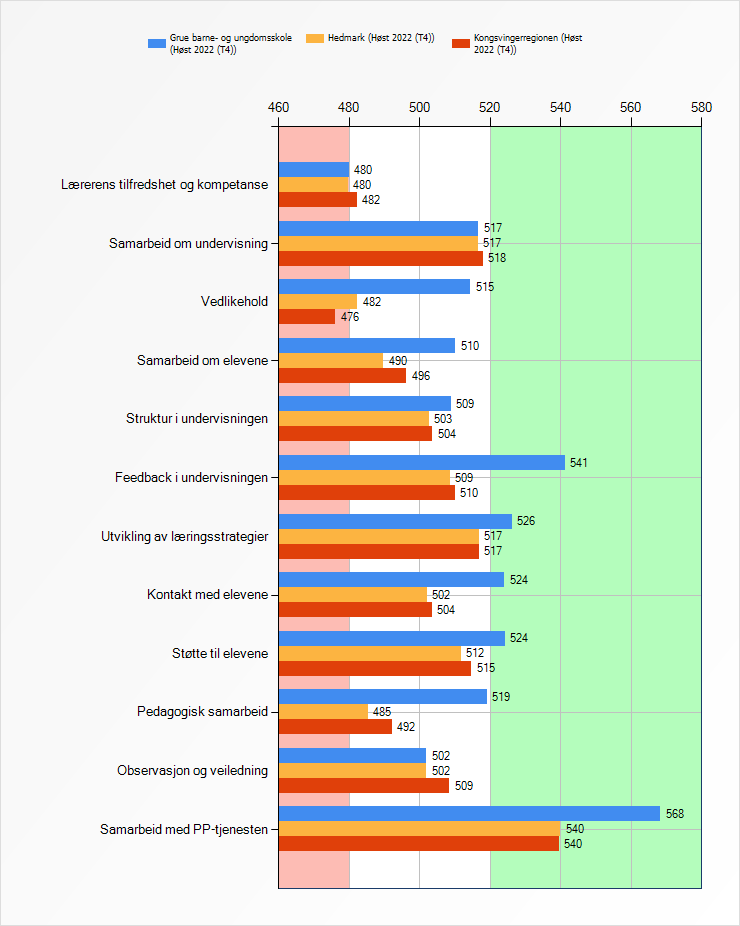 Skoleledelse
For få deltakere til at resultatene blir offentliggjort
Assistenter og fagarbeidere: Indikatorer
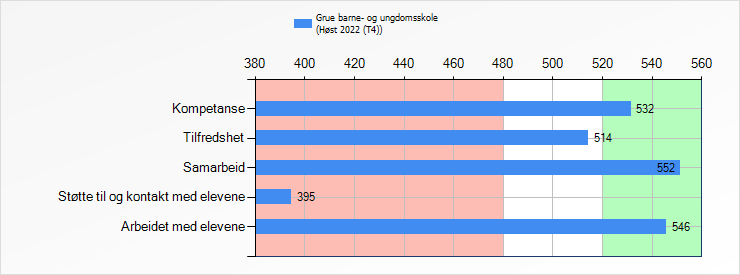 Assistenter og fagarbeidere GBUS: historisk
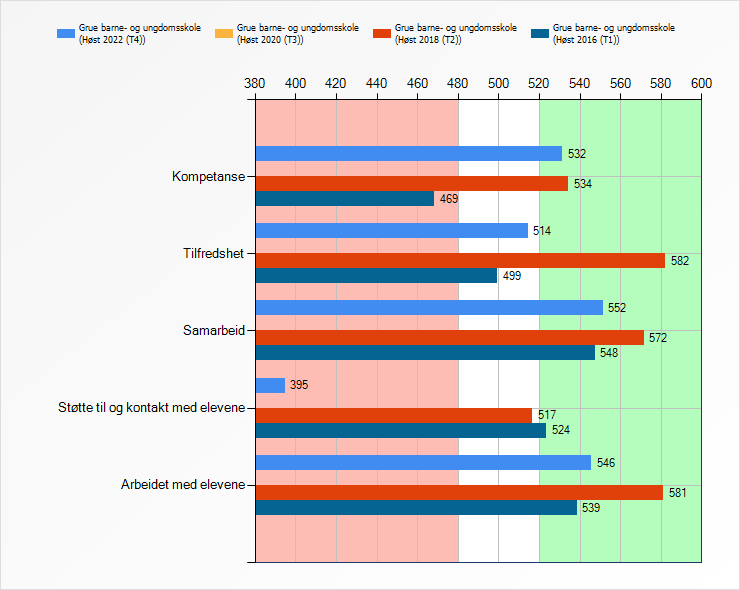 Assistenter og fagarbeidere: fordelt på kjønn
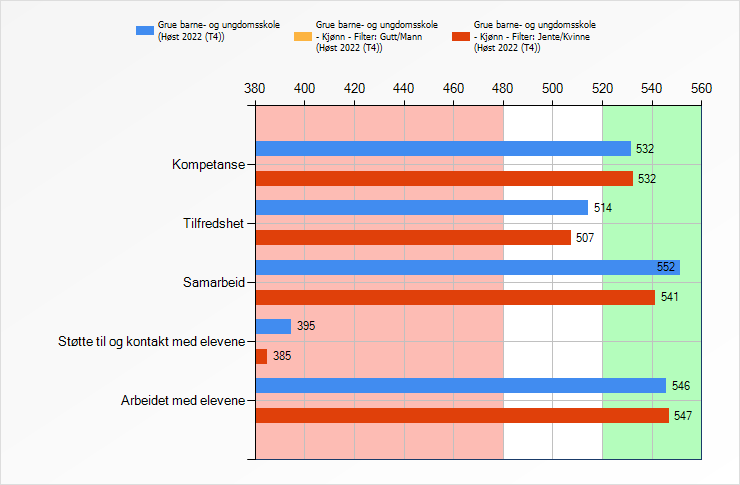 Assistenter og fagarbeidere: sammenlignet med andre
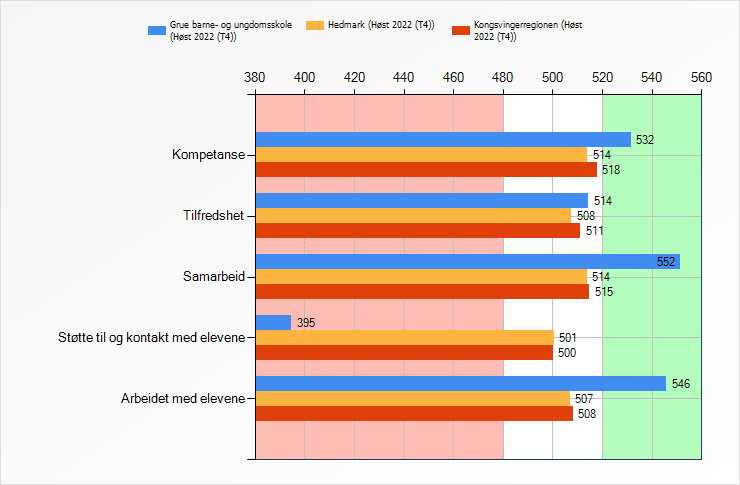